Муниципальное бюджетное общеобразовательное учреждение «Большекетская средняя школа»
Эффективные практики для формирования читательской грамотности на уроках английского языка и во внеурочной деятельности
Никогло Надежда Сергеевна, учитель английского языка
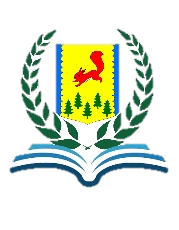 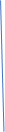 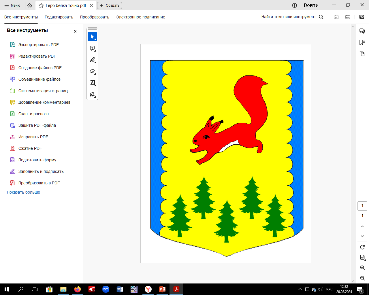 ОТДЕЛ ОБРАЗОВАНИЯ
АДМИНИСТРАЦИИ ПИРОВСКОГО МУНИЦИПАЛЬНОГО ОКРУГА
ПИРОВСКИЙ МУНИЦИПАЛЬНЫЙ ОКРУГ
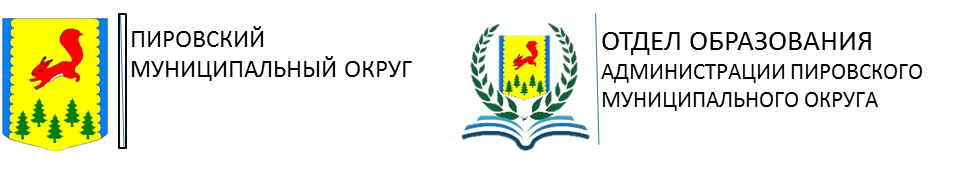 Приказами Министерства просвещения Российской Федерации от 31 мая 2021 года № 286 и № 287 утверждены обновленные Федеральные государственные образовательные стандарты начального общего и основного общего образования (далее – ФГОС НОО и ООО). Особая роль в обновленных ФГОС отводится достижению метапредметных результатов, включающих такие умения, как овладение навыками работы с информацией: восприятие и создание информационных текстов в различных форматах, в том числе цифровых, с учетом назначения информации и ее целевой аудитории. Это значит, формированию и развитию читательской грамотности.
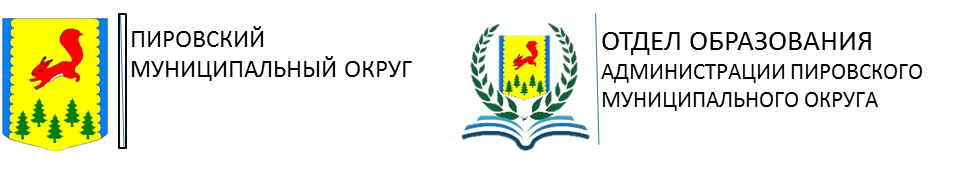 Читательская грамотность – способность человека понимать и использовать письменные тексты, размышлять о них и заниматься чтением, для того чтобы достигать своих целей, расширять свои знания и возможности, участвовать в социальной жизни
Функциональная грамотность - способность человека использовать навыки чтения и письма в условиях его взаимодействия с окружающим миром
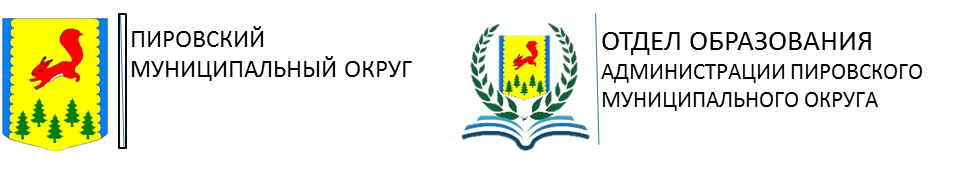 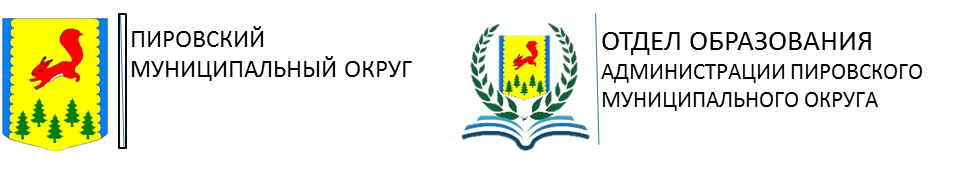 Приемы, виды заданий
Корзина идей
Преобразуй
Верно/ Неверно
Множественный выбор
Закончи предложение
Кластер
Вопрос-ответ
Ошибки
Алгоритм
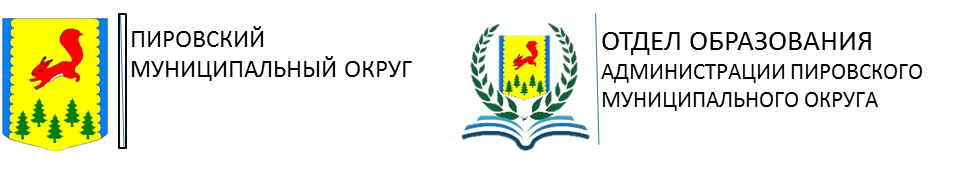 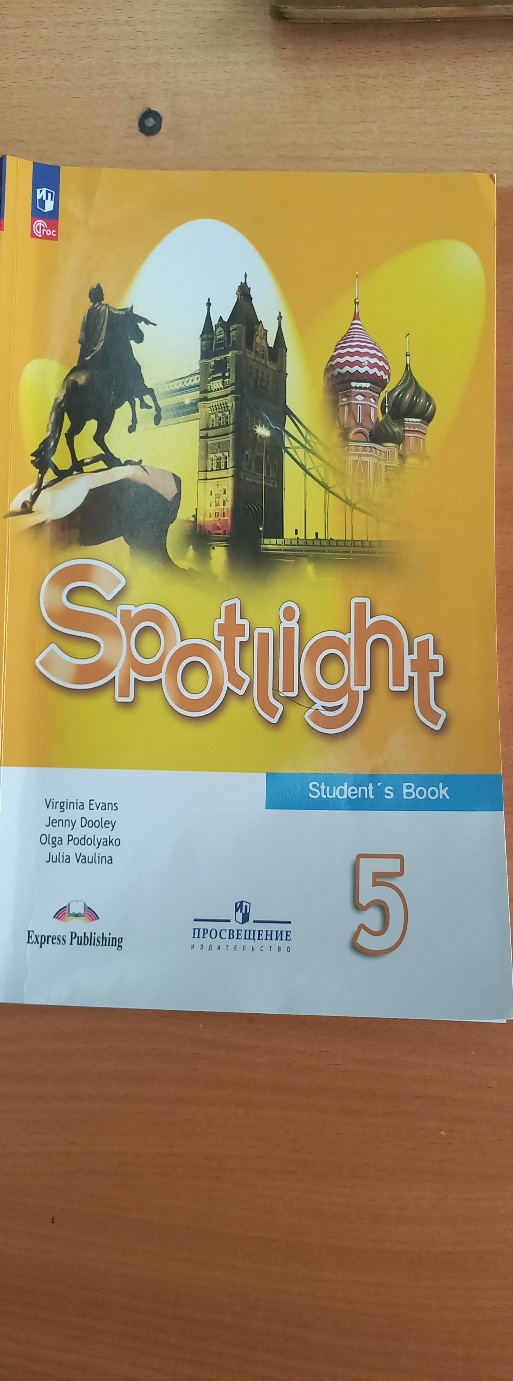 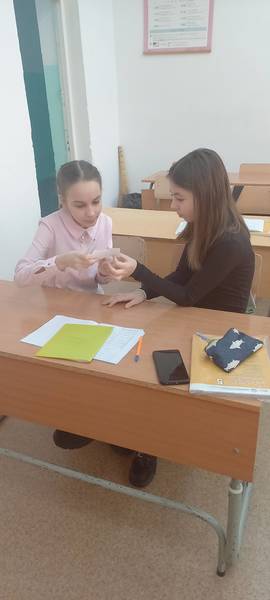 Верно/ Неверно
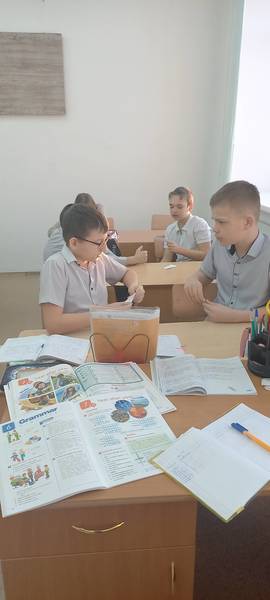 Вопрос - ответ
Пересказ
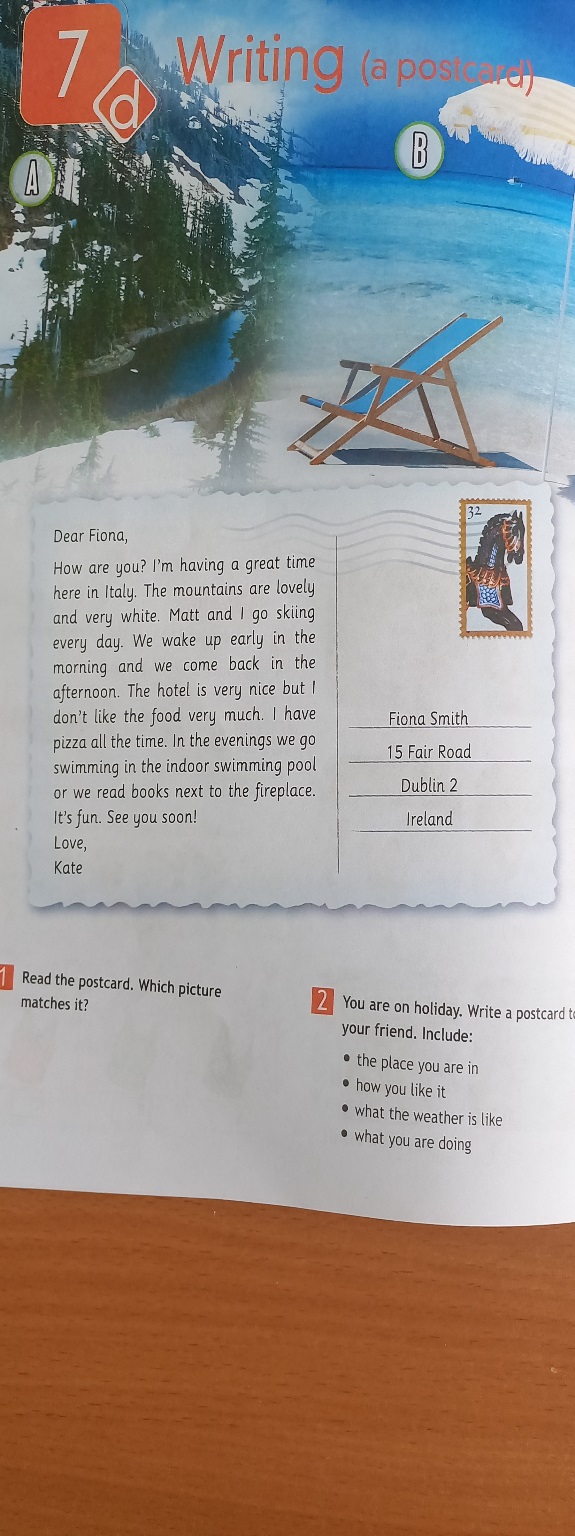 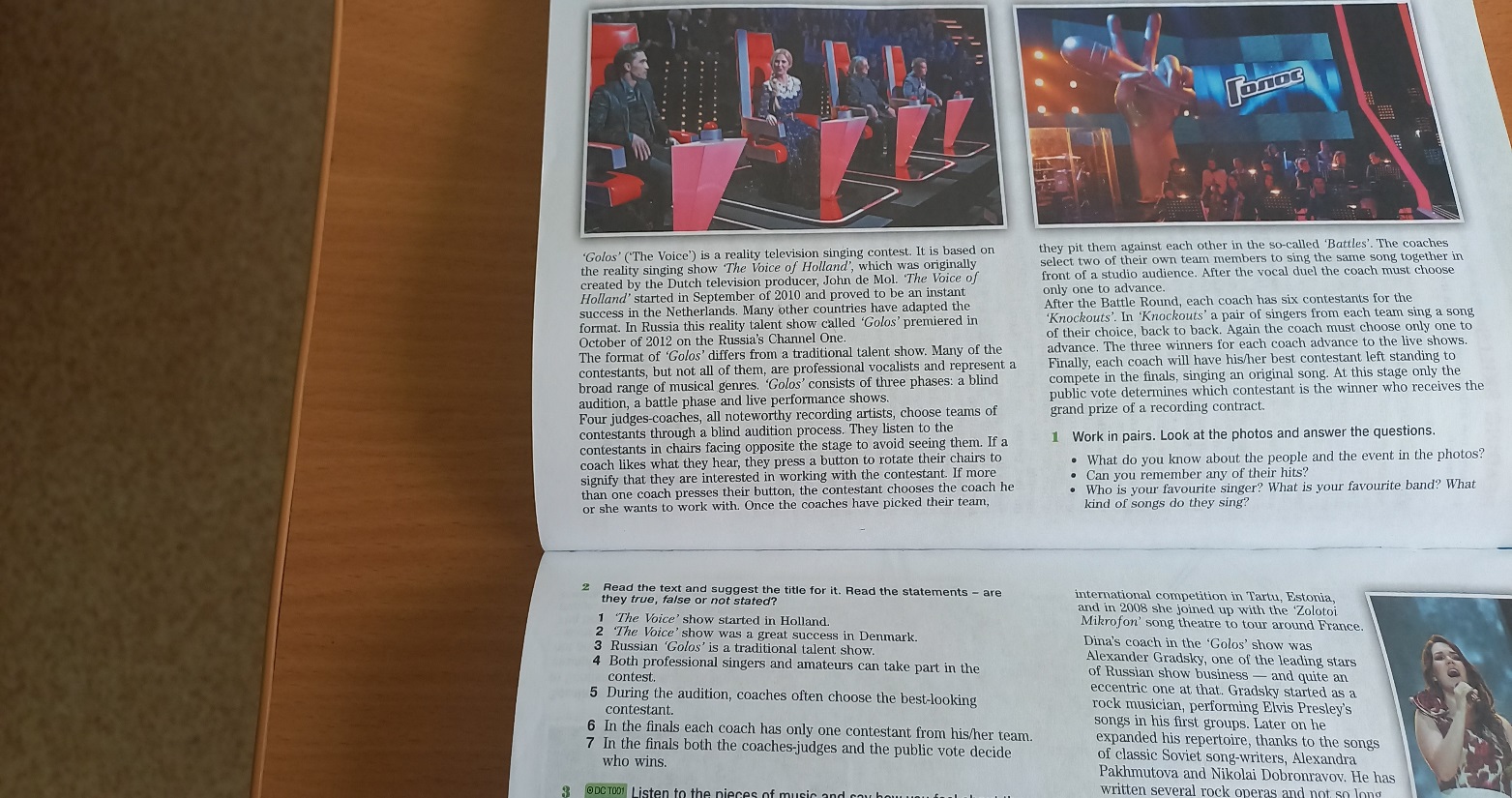 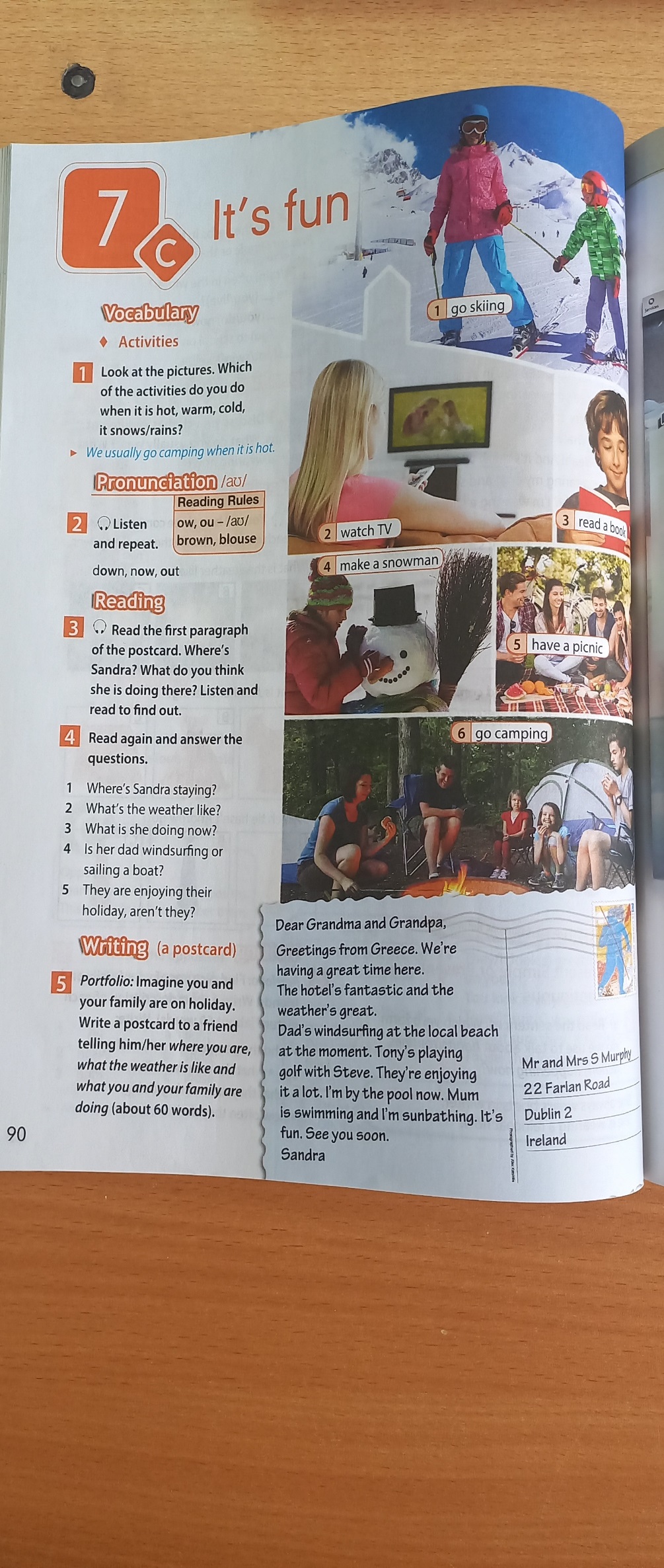 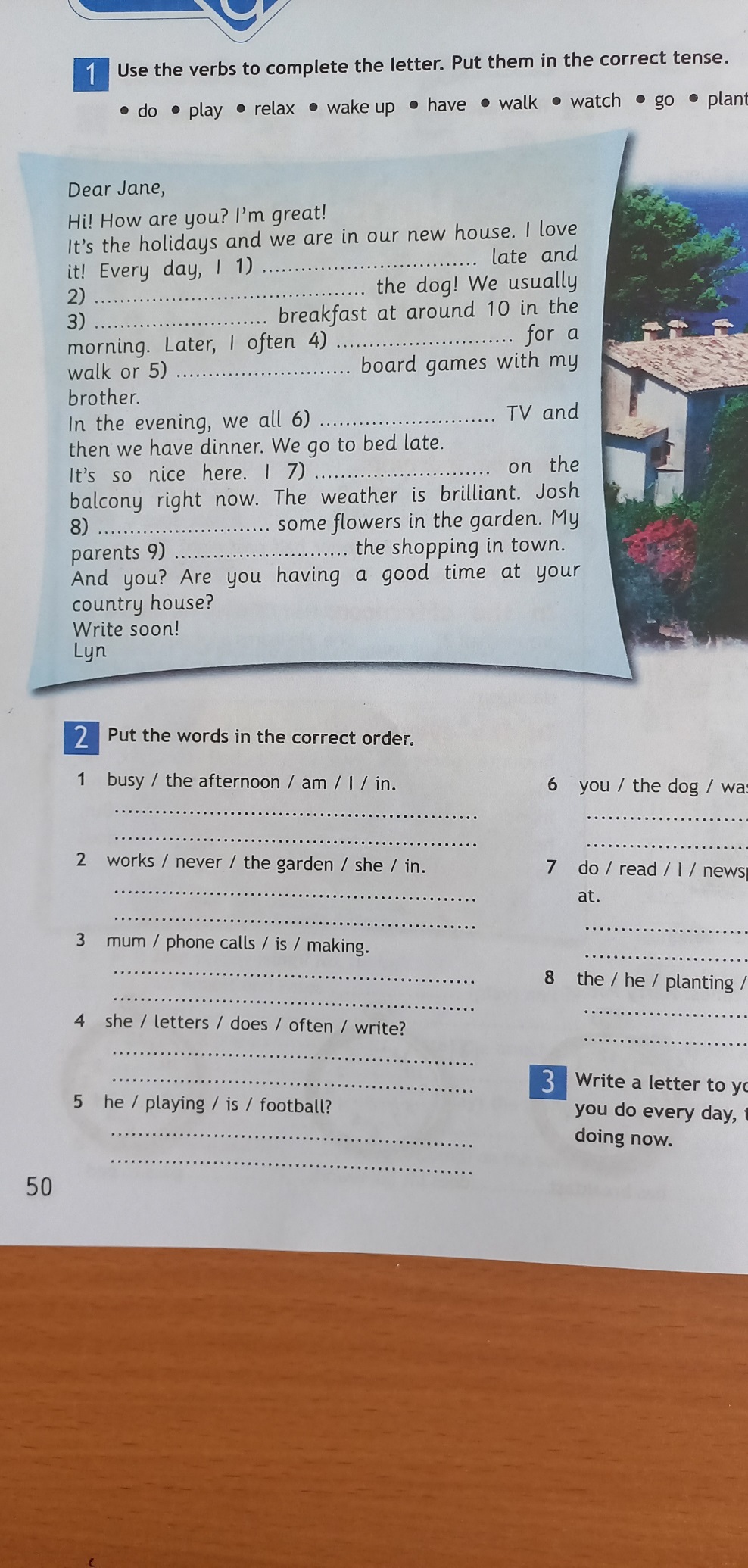 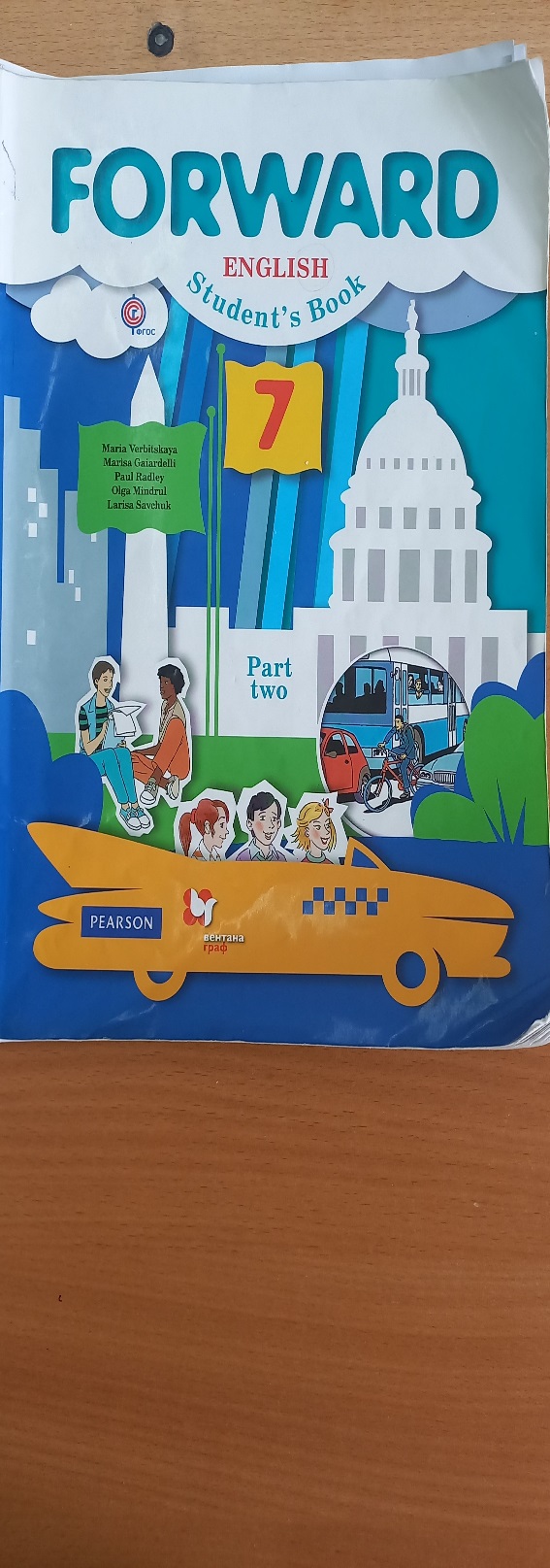 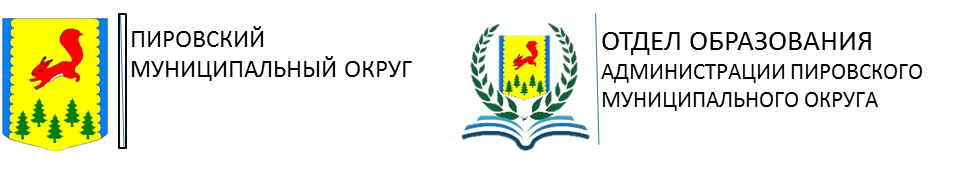 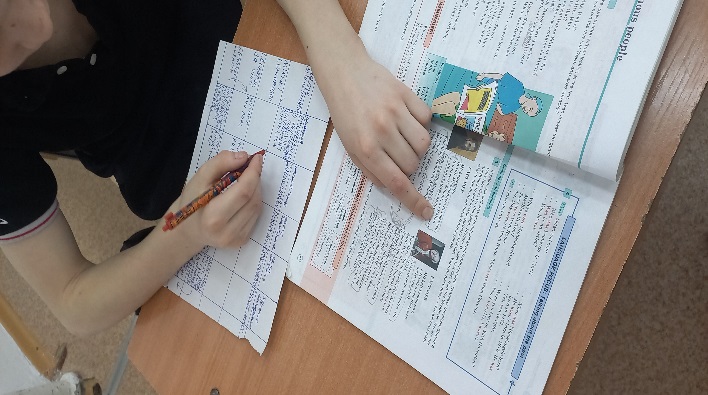 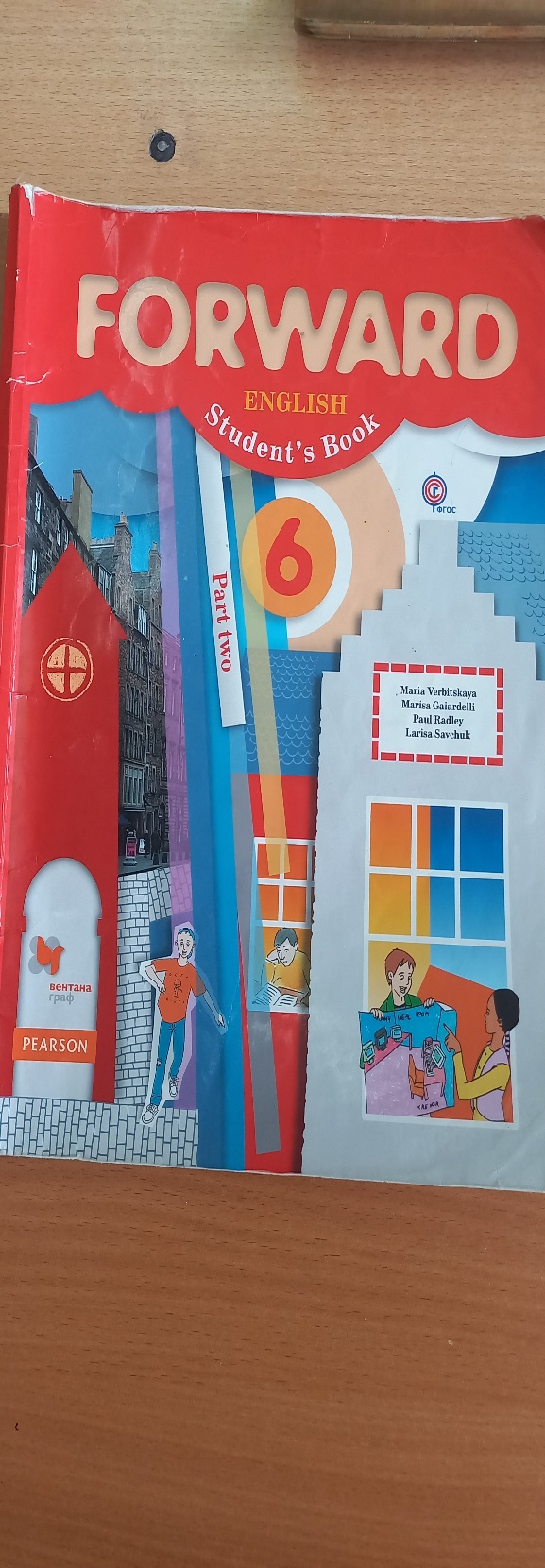 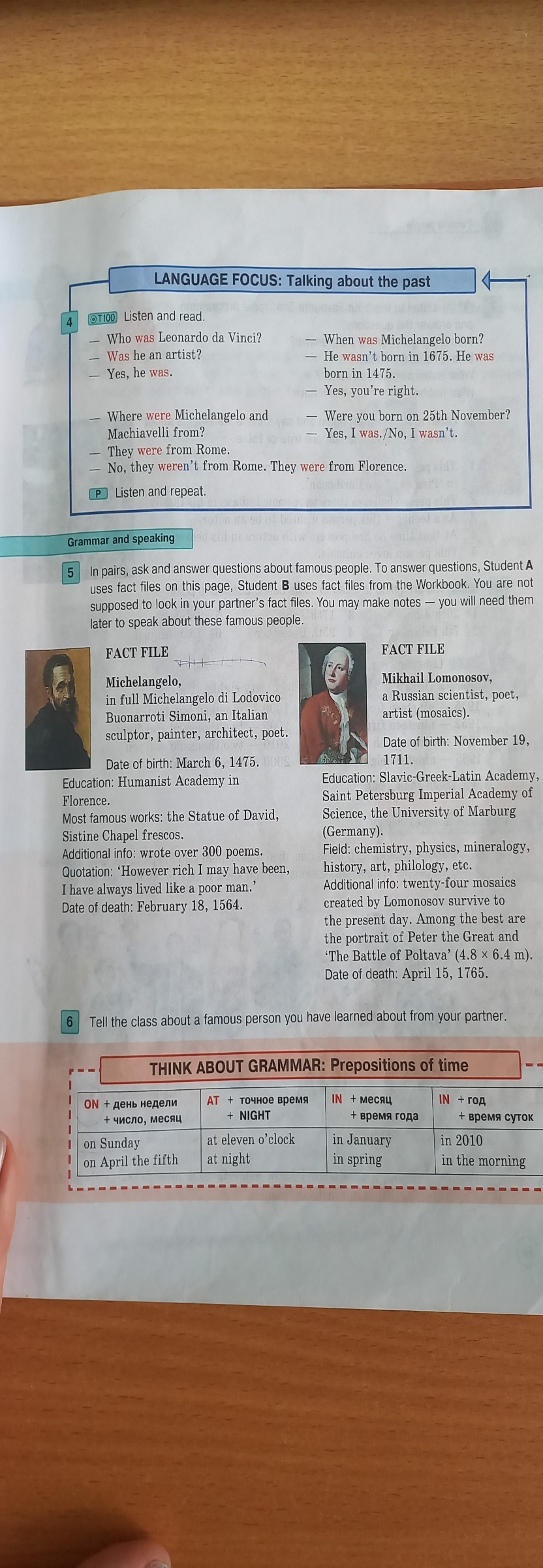 Преобразуй
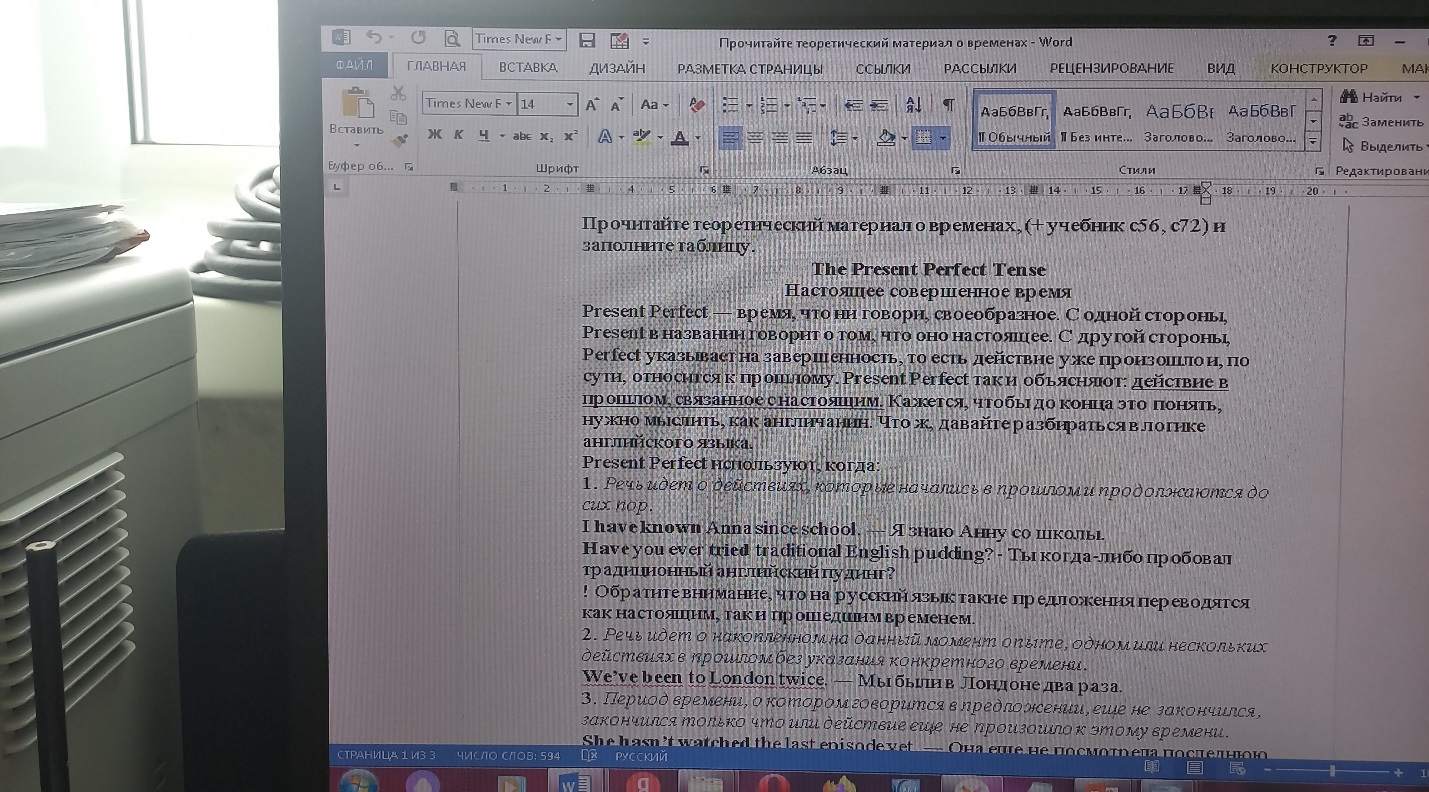 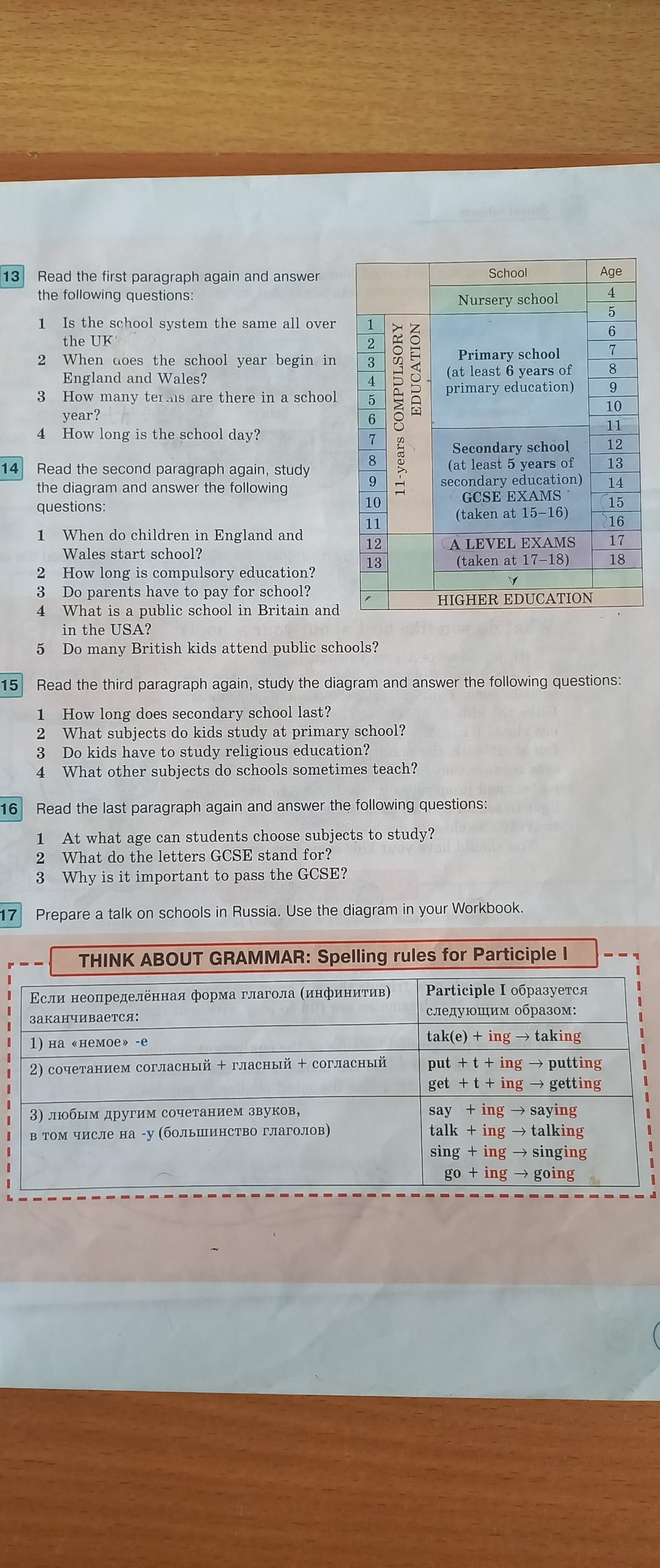 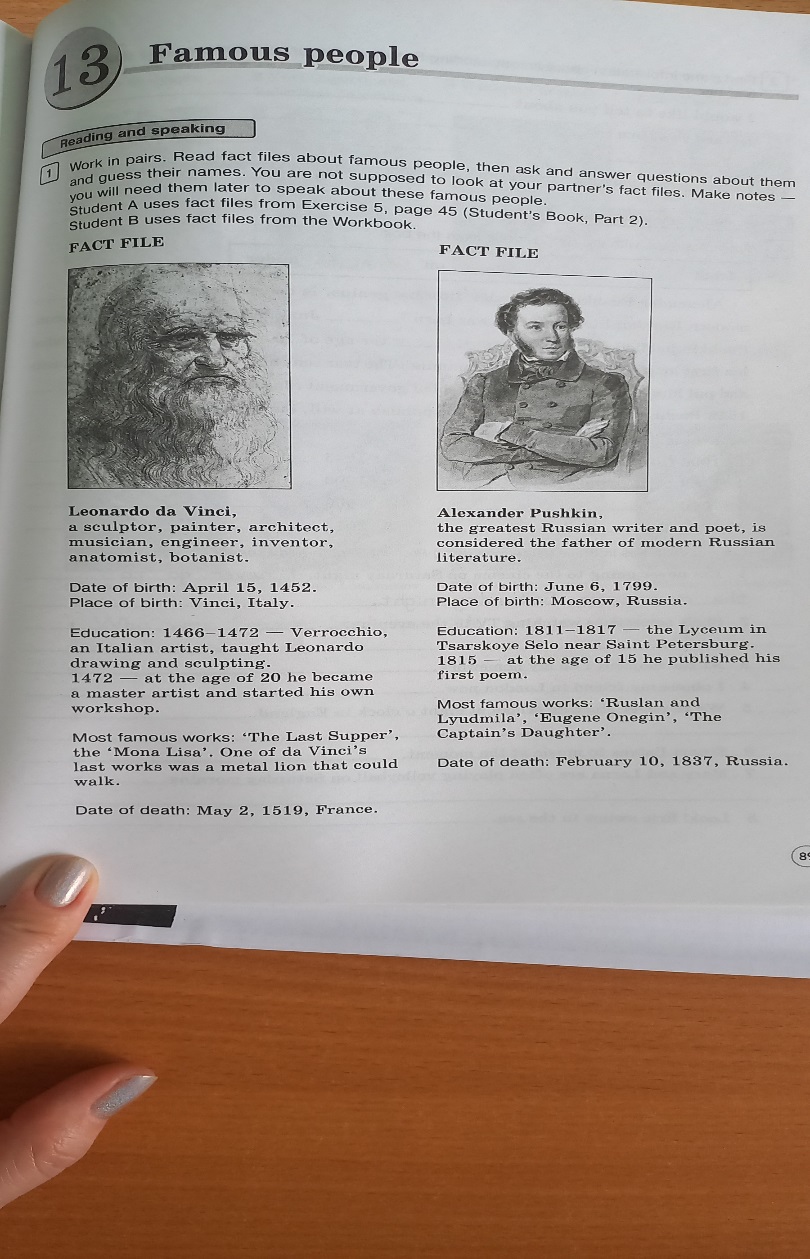 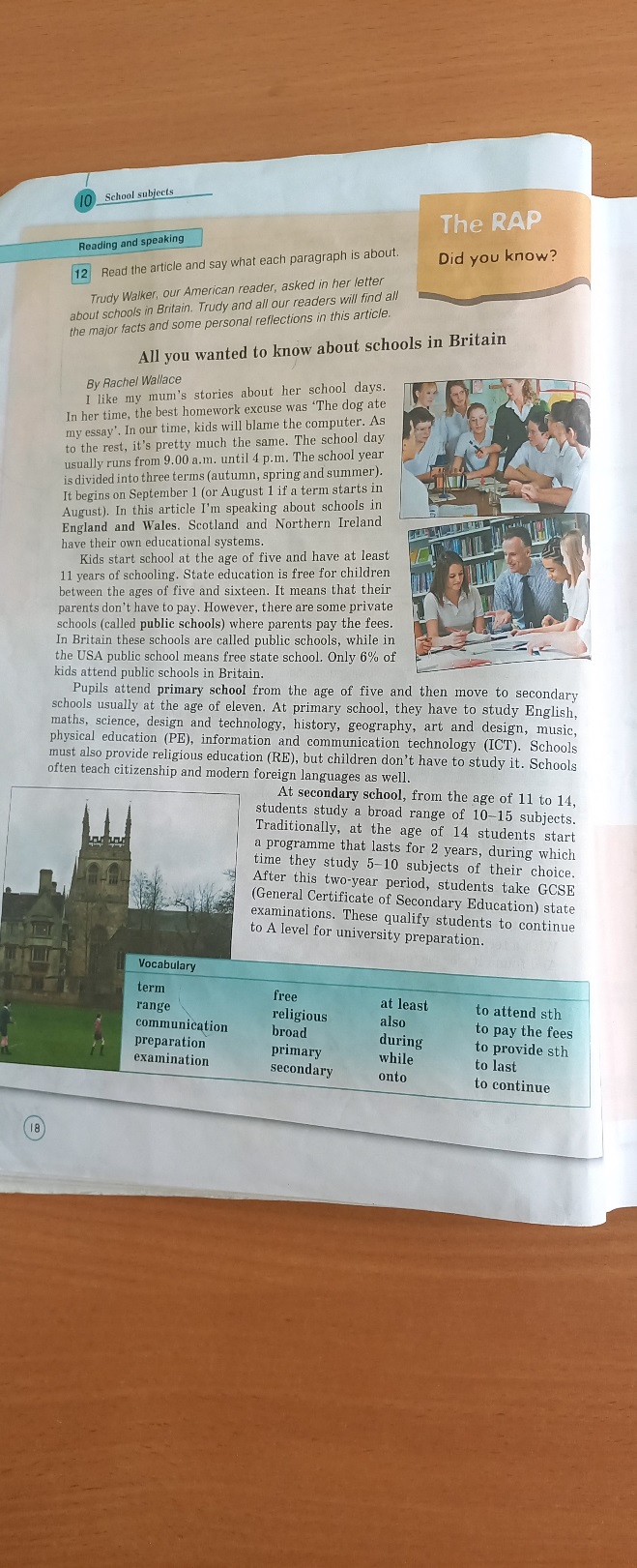 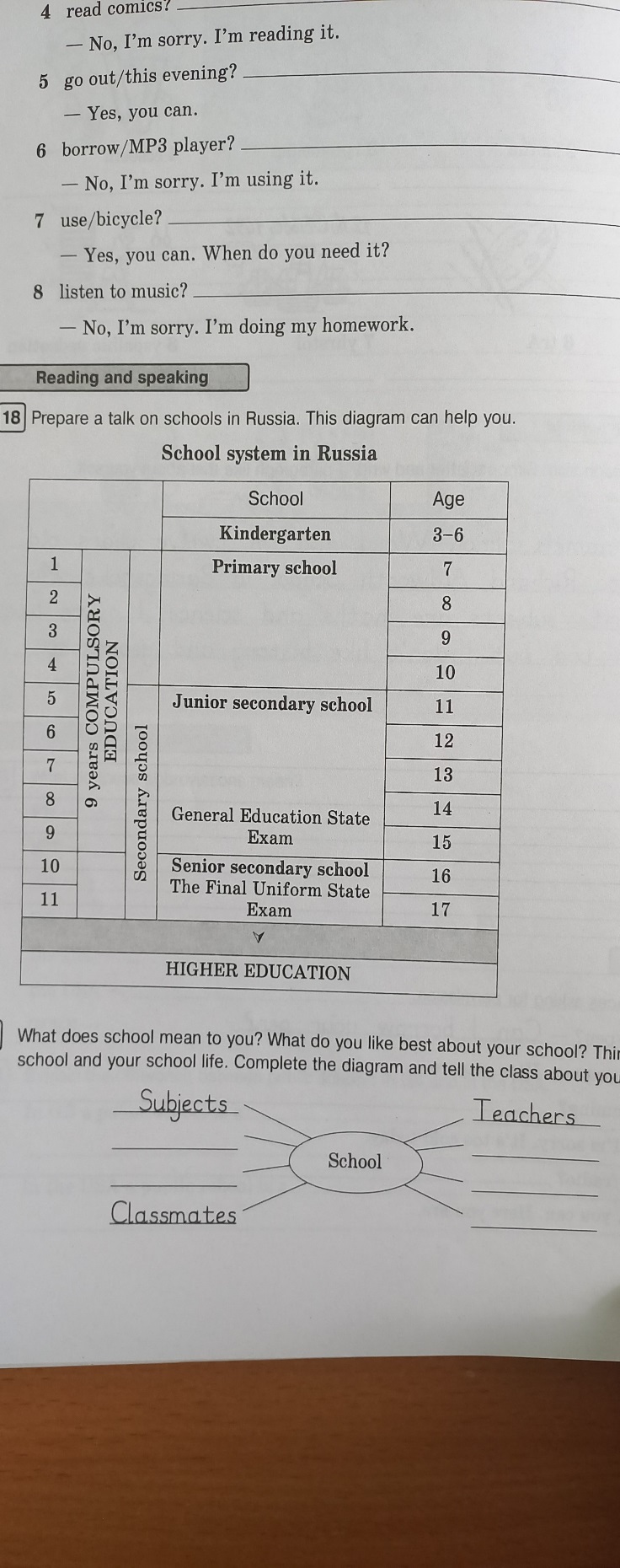 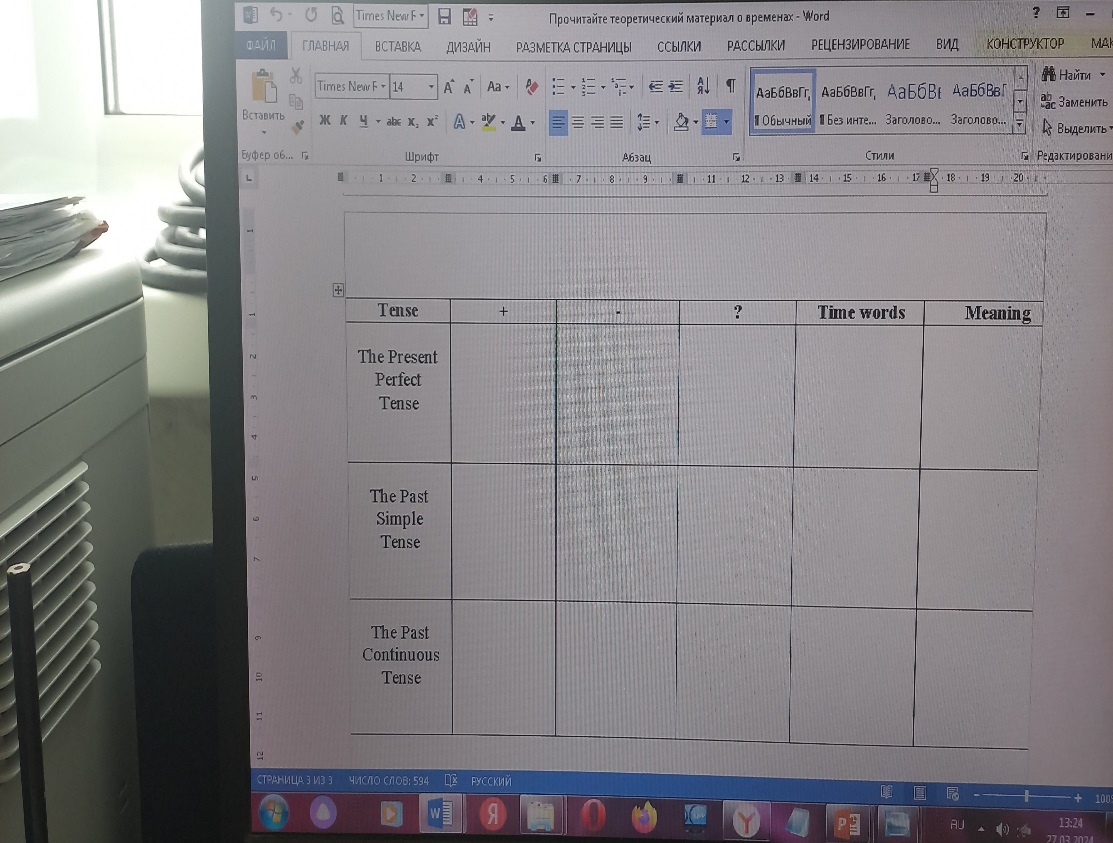 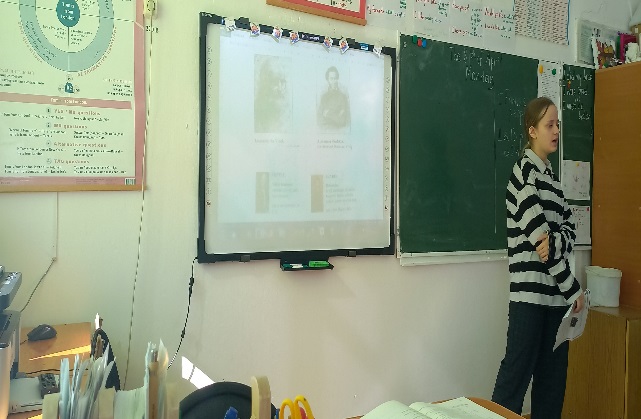 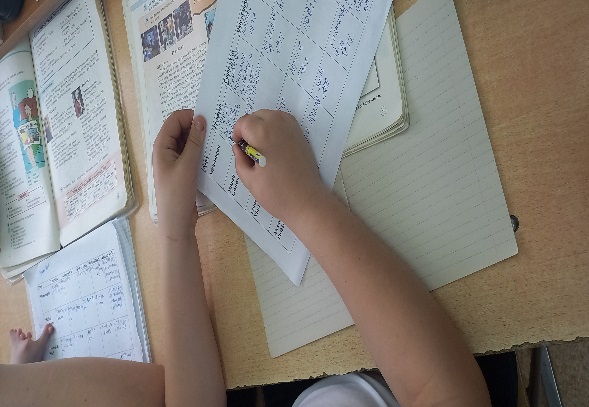 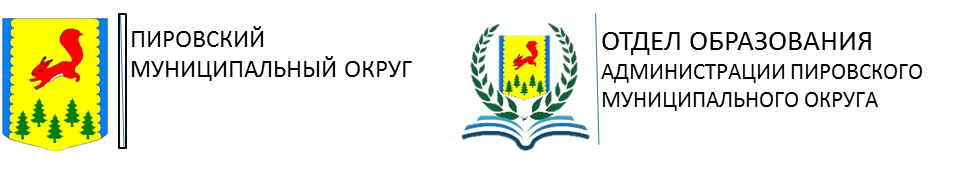 Задания «Верно/ Не верно», «Вопрос- ответ. Пересказ» работают на все группы читательских умений, реализуют все виды чтения на текстовом этапе работы;  Задания «Преобразуй» включают в себя все этапы работы с текстом, учащиеся трансформируют текст в другой формат, либо извлекают текст из таблиц, файлов и т.д., результатом всегда является выход на устную речь
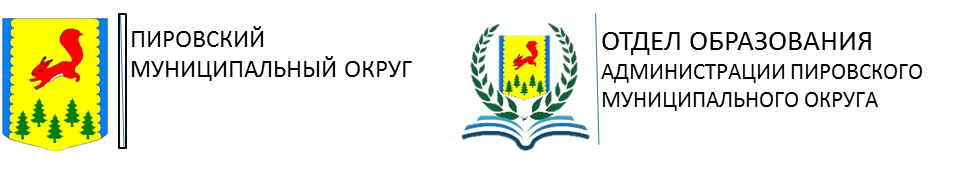 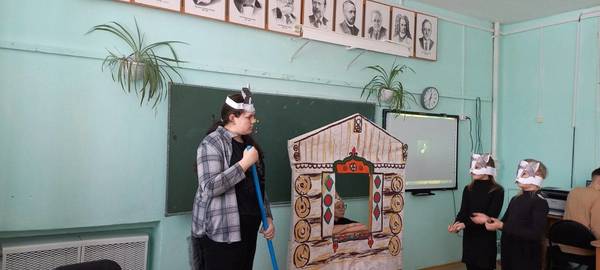 Алгоритм
Заполни пропуски
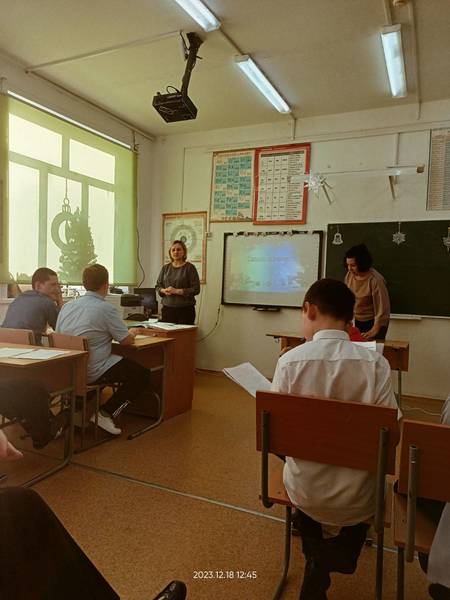 Инструкция
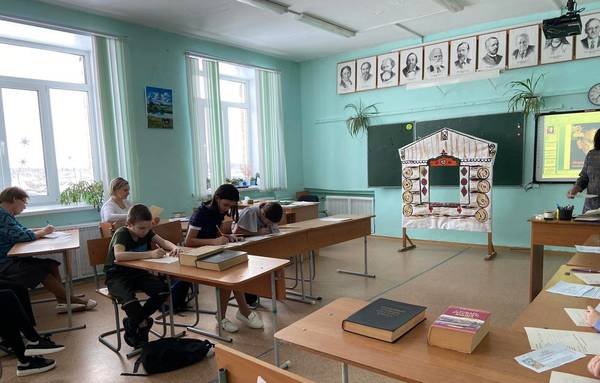 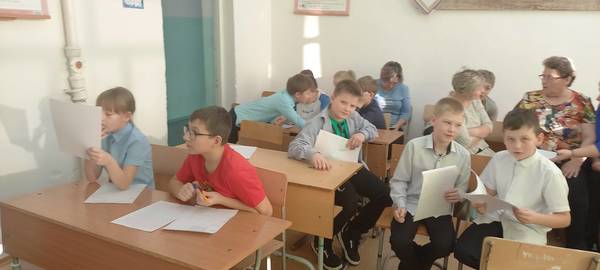 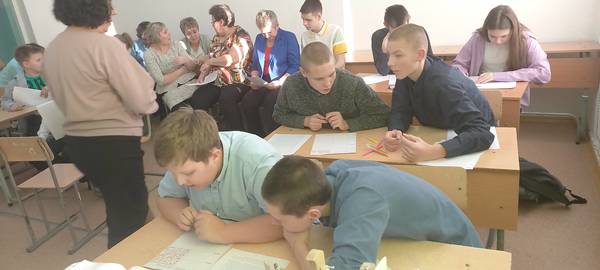 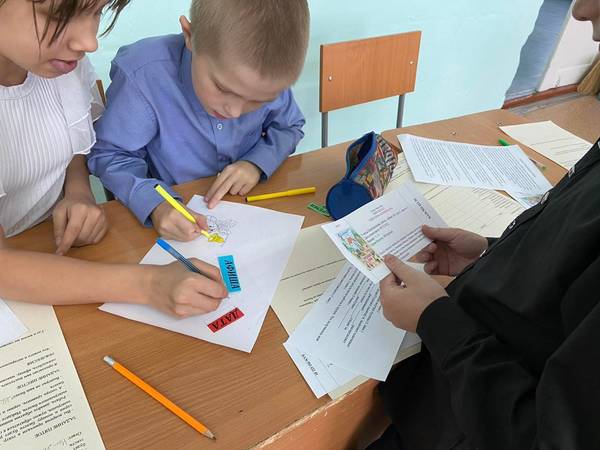 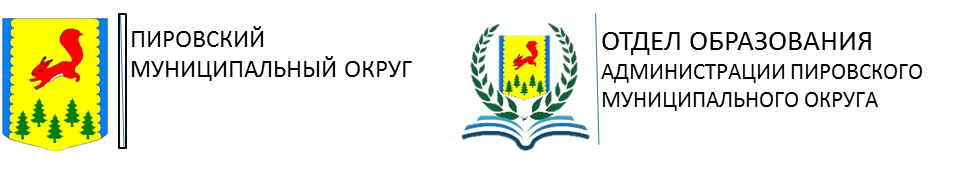 Читательская грамотность –основополагающая составляющая для формирования функциональной грамотностиУМК по английскому языку (Forward/ Spotlight) включают в себя задания, направленные на совершенствование навыков работы с текстомЗадания, формирующие навык смыслового чтения, эффективны во внеурочной деятельности
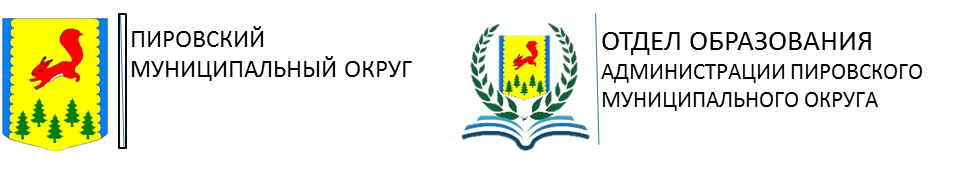 Спасибо за внимание!Контактные данные: 89029779747; na_bat@bk.ru